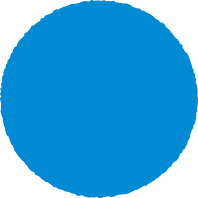 Q２
がんはどうやって
見つければいいの？
[Speaker Notes: ではそのがんをどのように見つけかについてですが、、]
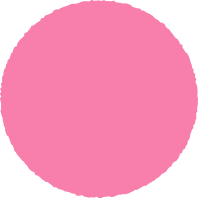 A２
まずは検診が大事！
「がん予防重点健康教育及びがん検診実施のための指針」で、市町のがん検診の項目が定められています。
※当分の間胃部エックス線検査については40歳以上、年１回　実施可
[Speaker Notes: がんを早期に発見するためには「がん検診」を受けることが大事になります。
市町で行う５つのがん検診の項目についてはスライドのとおりに定められています。]
静岡県と全国のがん検診受診率
▶全国よりも高いが、目標値に達していない検診がある。
［出典：令和元年 国民生活基礎調査］
[Speaker Notes: 県のがん検診の受診率は、全国と比べて高い傾向にはありますが、目標値に達していない検診があります。そのため、今後もみなさんが、検診を受けてくれるよう普及啓発をしていかなくてはいけません。]
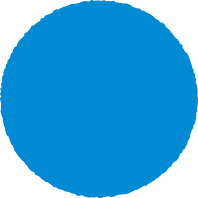 Q３
早期に発見すれば、
がんは治るの？
①治る
②治らない
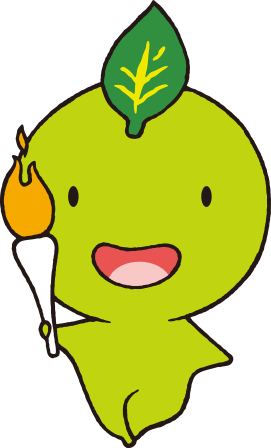 [Speaker Notes: がん検診などで早期に発見できば、がんは治ります。]
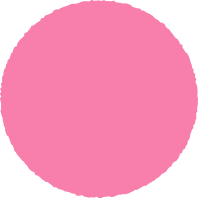 A３
①治る
症状が出る前に早期発見すれば、
９割近くのがんが治ると言われています。
がんの臨床病期別5年相対生存率（2009年〜2010年診断例）
「stage」とはがんの進行具合を示す数値で、数値が大きいほど進行したがんになります
人
（出典：がん研究振興財団「がんの統計'19」　がん診療連携拠点病院等における５年生存率）
[Speaker Notes: 症状が出る前に早期発見すれば９割近くのがんが治るといわれています。こちらのグラフからも分かるように、
がんの進行具合を示す「STAGE」が早ければ５年生存率が80％を越えています。]
低い日本のがん検診受診率
▶日本のがん検診受診率は、先進国に比べてとても低いことが課題
子宮頸がん
乳がん
（2010）
（2010）
（2009）
（2011）
（2012）
（2011）
（2011）
（2011）
（2012）
（2009）
（2011）
（2011）
（2010）
（2010）
［出典：OECD Health Date 2013］
[Speaker Notes: しかし、日本は他の先進国に比べてがん検診の受診率が低い傾向にあります。大腸がん・乳がんはがん検診の有効性が証明されているため住民に検診を受けてもらうよう推奨しなければなりません。]
がん検診を受けない理由
［出典：令和元年国民生活基礎調査］
[Speaker Notes: そこで、なぜがん検診を受けないのかと理由を聞くと、「必要なときは、いつでも医療機関を受診できるから」「時間がない」「めんどくさい」というのが主な理由となっています。]